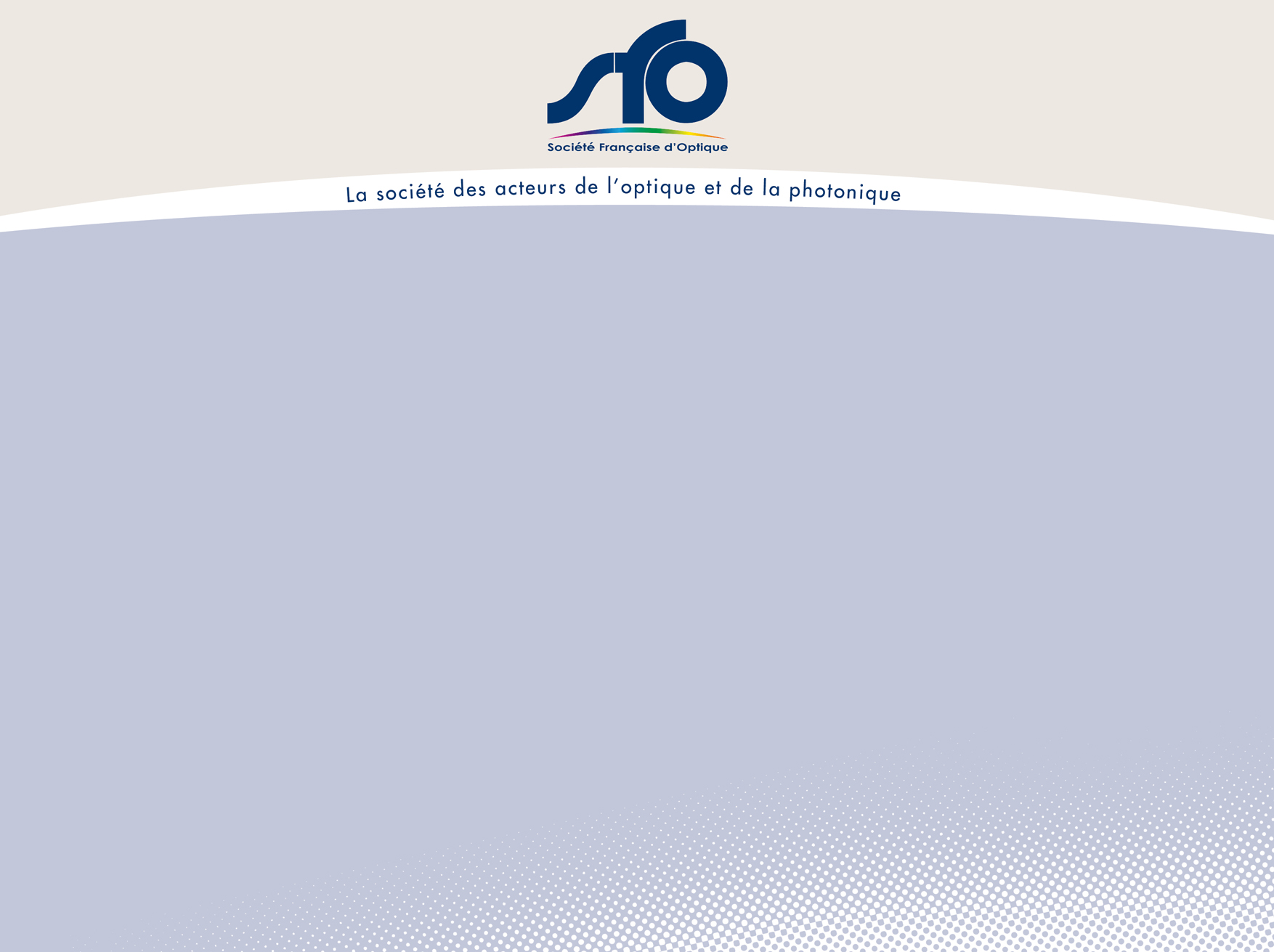 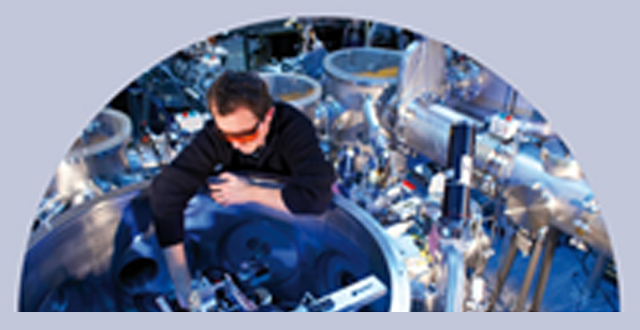 Partager
Journée thématique Calcul Optique 
3ème journée d’étude du Club Calcul Optique de la SFO 

Conception de systèmes utilisant des « Surface FreeForm » :
 calcul, fabrication, tolérancement, contrôles de formes


18 mai 2016, Institut d’Optique Graduate School
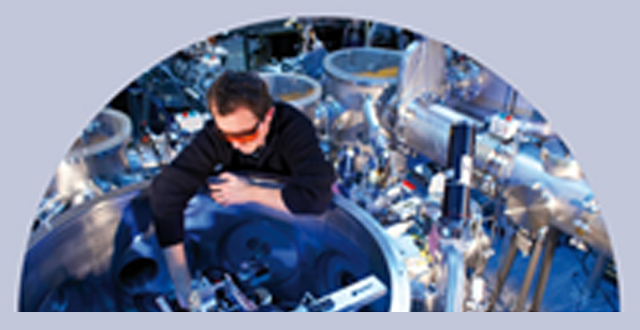 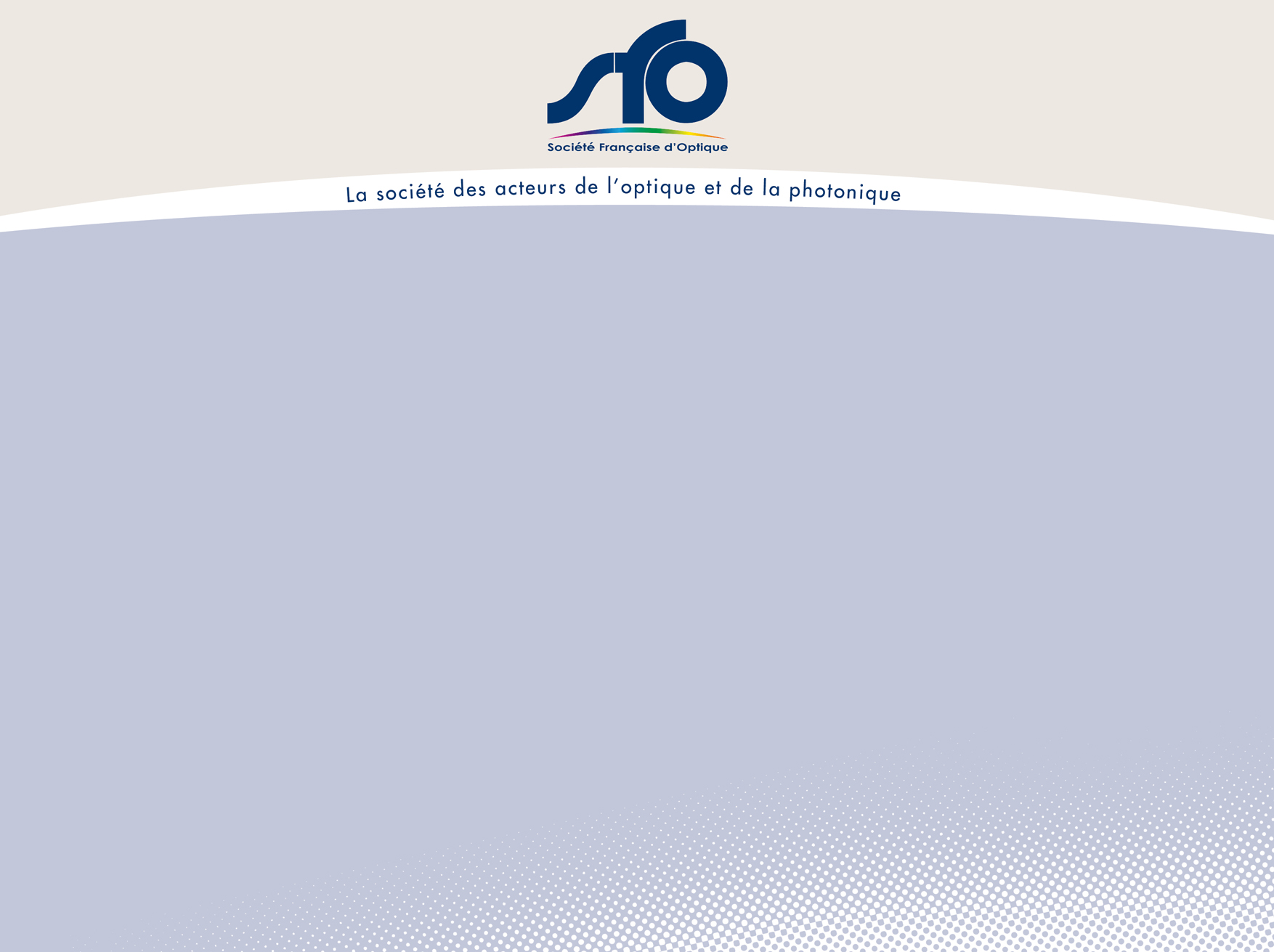 Partager
But de cette journée
Réunir les « calculateurs opticiens francophones »

Pour mémoire 
Genèse de cette journée ,Partenariat avec Tina Kidger en UK  et SP
Autre Réunions DGA0, SPIE OSD, IODS
En France : Workshop CNES , ICSO
Projet  porté par la SFO ( depuis 2010)
…
3 ième édition! 
1 ère Journée: 31 Mai 2012, IOGS Palaiseau 
2 ième Journée : 22 Mai 2014 , lOGS  Palaiseau
3 ième Journée : 18 Mai 2016 , lOGS  Palaiseau
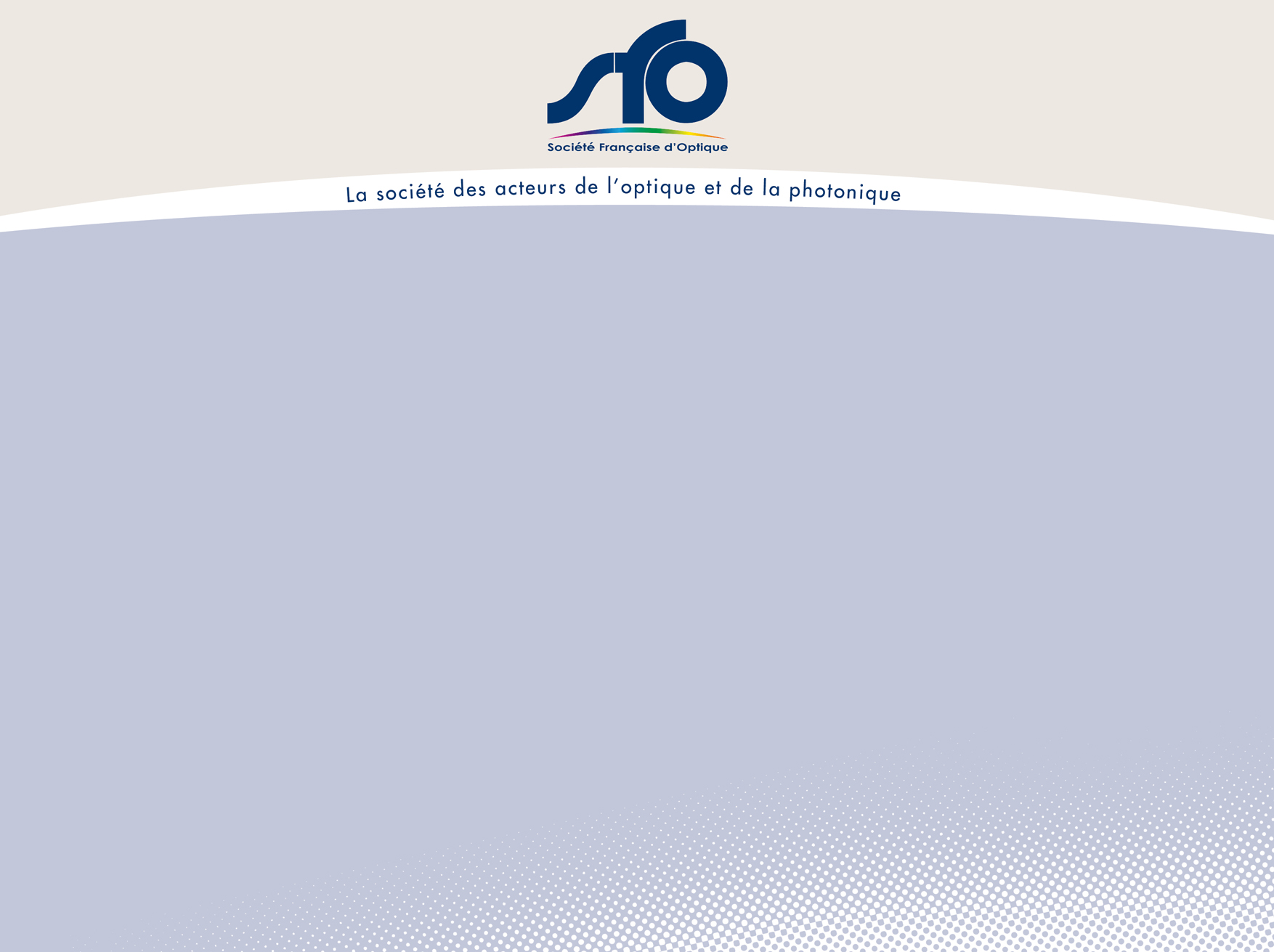 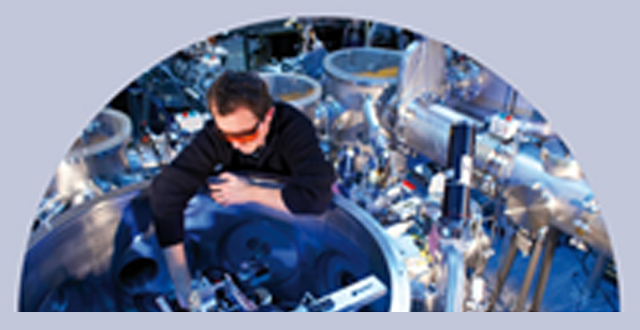 Partager
Son but 
Réunir les « Calculateurs Opticiens  » 
lors d’une conférence en Français ( France, Belgique, Suisse, Québec et plus) 
Travaillant sur des problèmes d’imagerie , mais pas d’illumination
APEX
ASAP
Api lux
Code V
Demos
Kidger
Genesee
LightTools
LucidShape
OSLO
Optiwerk
POSD
SPEOS
Winlens
ZEMAX
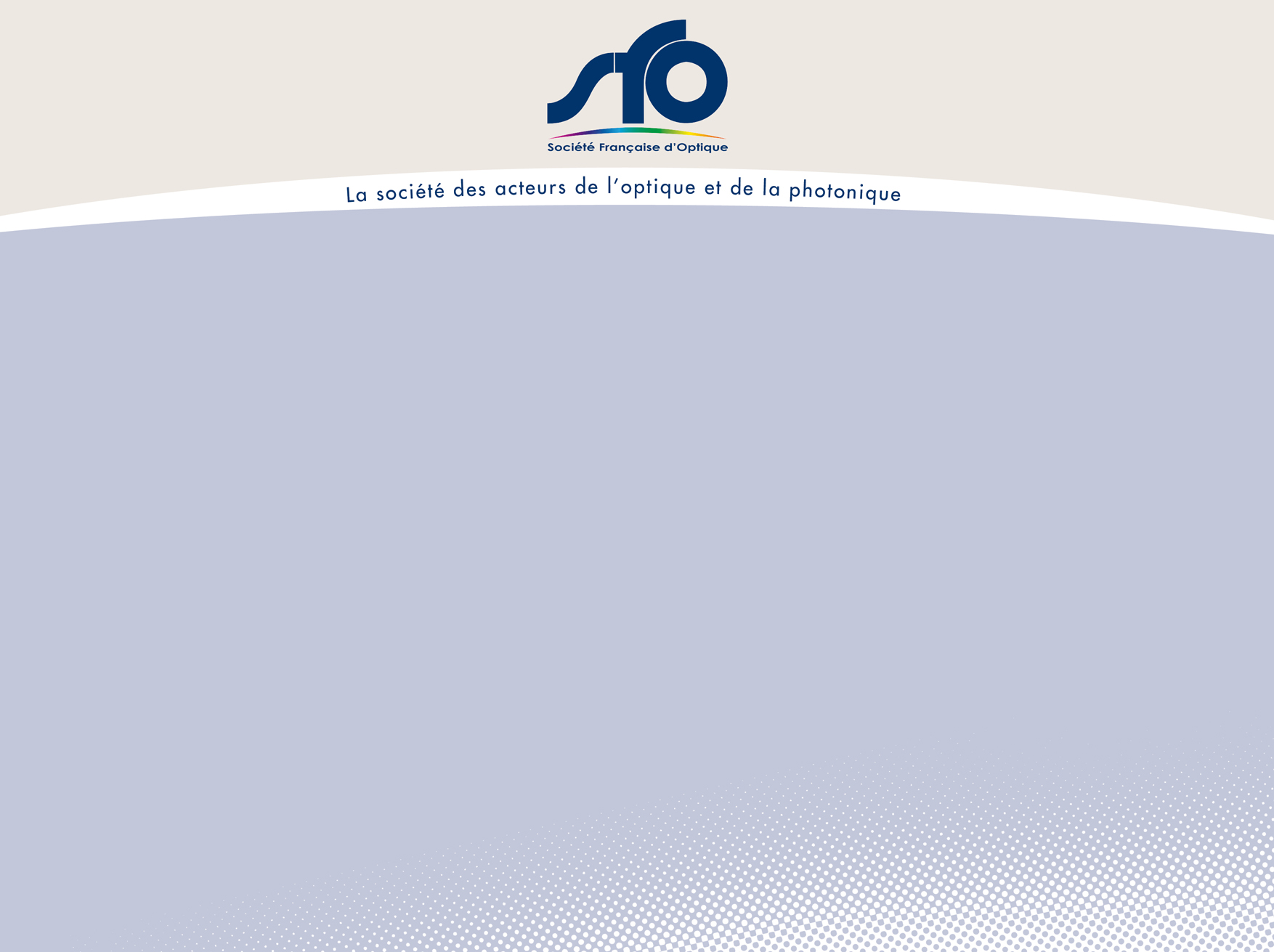 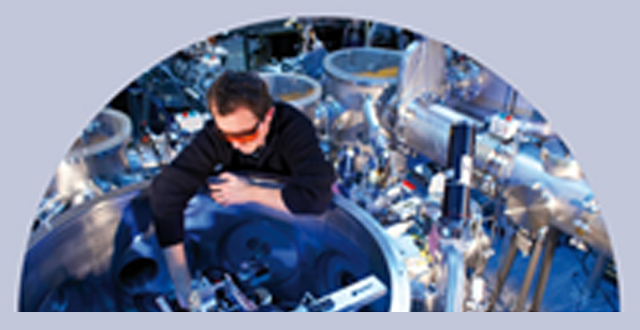 Partager
9h15   Accueil des participants . Buffet Café
9h50   SFO - Yan Cornil : ouverture de la  3 ième Journée thématique Calcul Optique
	Accueil par Mme Catherine Hercé ,SFO et  Mr Pierre Chavel , IOGS 
10h00 Conférence invitée : Advances in Freeform Optics : A case study.
	Jannick ROLLAND, Director Center for Freeform Optics (CeFO), University of Rochester,
10h50  Fabrication et  contrôle des optiques FreeForm , 	François LEPRÊTRE, Thales Angénieux
11h30  Pause café
11h45   Conception conjointe de l’optique et du traitement d’image appliquée à l’athermalisation d’un objectif infrarouge, 	Marie-Anne BURCKLEN, Laboratoire Charles Fabry, Institut d’Optique, Thales
12h10   Conception d’optique FreeForm à TAS ,  Nicolas TETAZ, Thales Alenia Space  
12h35  Free Form pour l’optique spatiale12h45,  Roland Geyl, REOSC
13h00 Déjeuner
14h00  Conférence invitée : Conception de HUD pour l’automobile ,  Bruce IRVING, OSG Synopsys
14h45   Mesure de formes réfléchissantes gauches par déflectométrie ,  Yves SURREL, Visuol
15h10    Pause café
15h30  Système d’illumination compact pour la micro lithographie,   Bertrand PLAINCHAMP  REOSC
15h55 Optique Free Form pour l’eclairage, Quentin KUPERMAN, LightTec 
16h20  Projet IOGS de centre de compétences sur les FreeForms   , 
	Thierry LEPINE, Institut d’Optique Graduate School 
16h45  Conclusion :
	 Table ouverte sur la prochaine édition de cette "Journée de Calcul Optique", son contenu, sa durée et sa l	ocalisation. Yan CORNIL, Light Tec, Riad HAIDAR, 
17h00 Fin de la journée
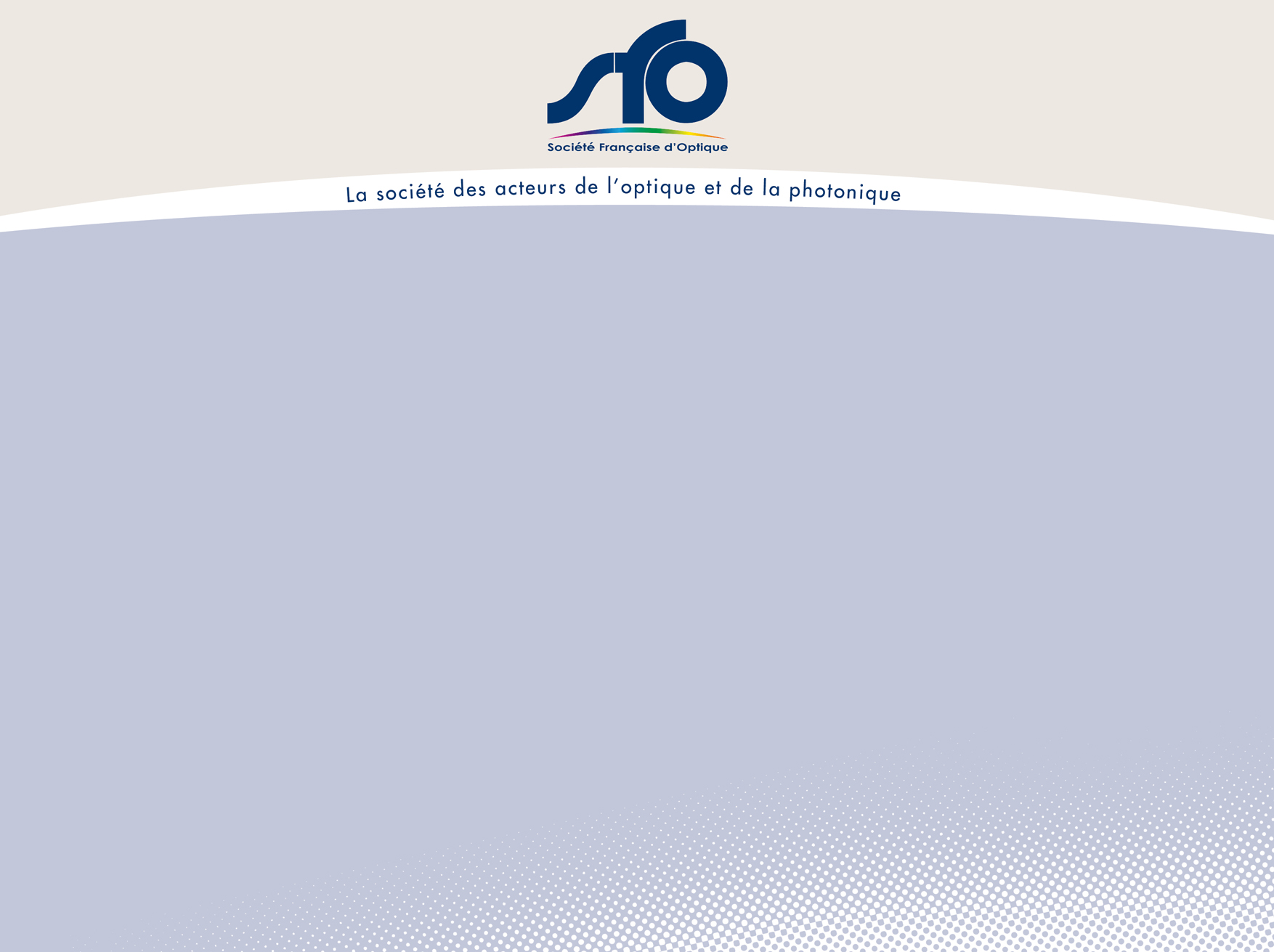 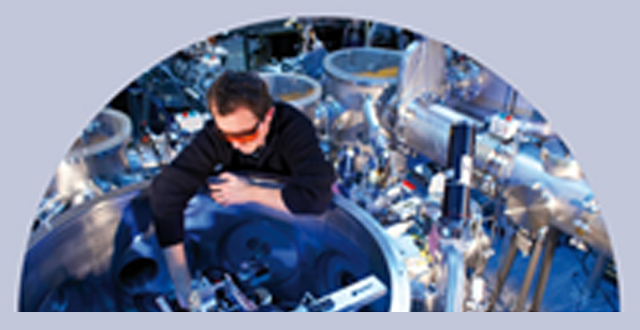 Partager
Bonne Journée

Accés WIFI disponible
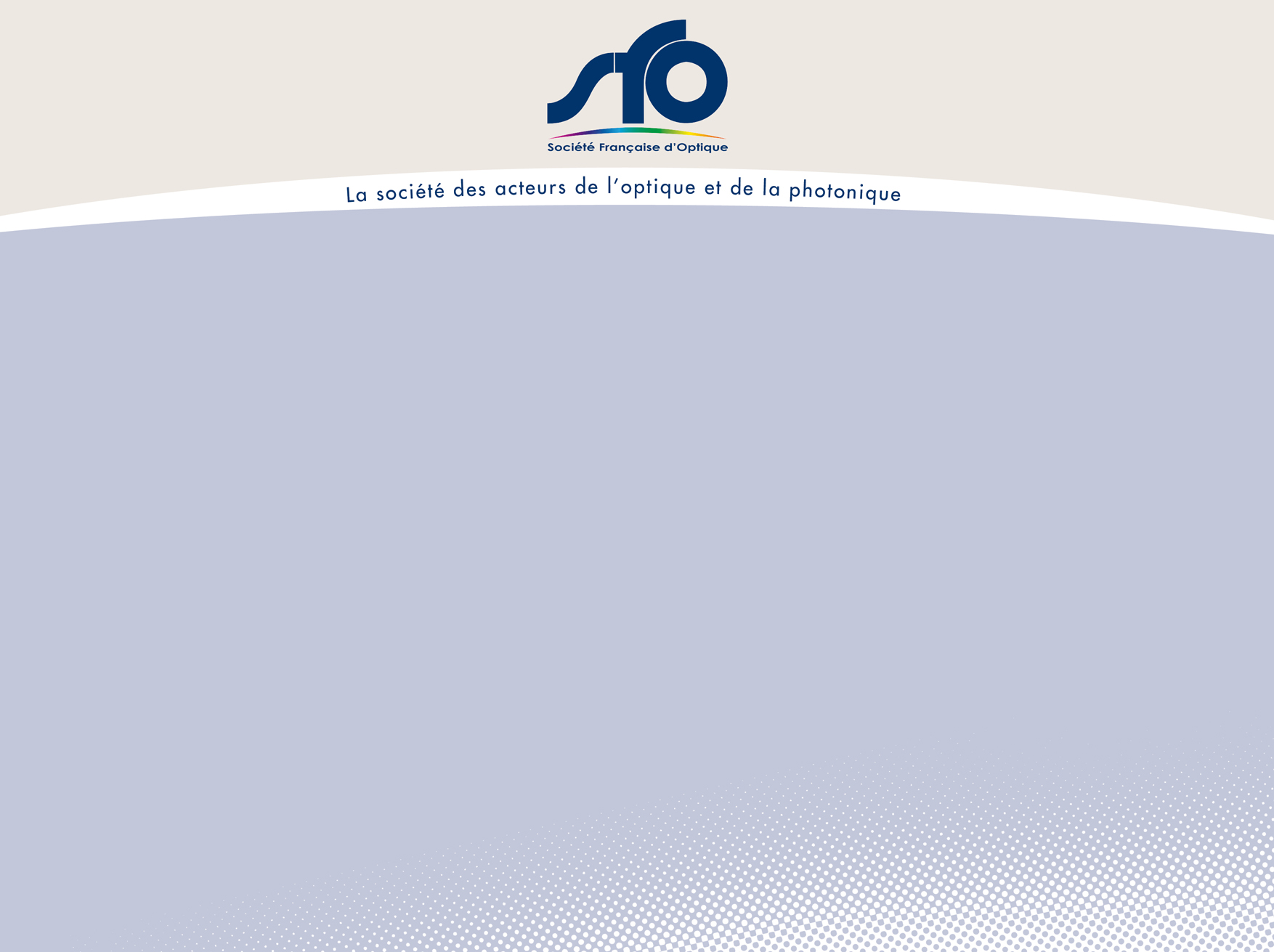 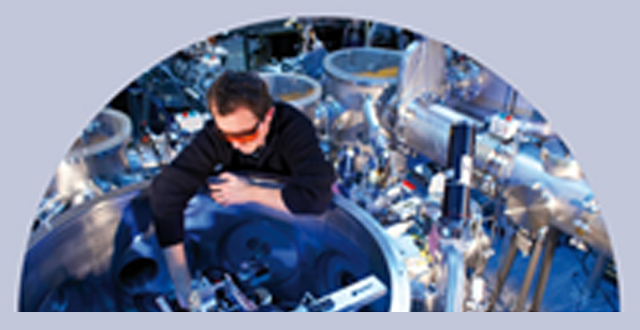 Partager
Fin de journée : Table ronde 

 Prochaine édition :date : 1 an ? 2 ans ?
 
Lieu :   Palaiseau ? Bordeaux? Ailleurs ? 

Aide à l’organisation : présidence….

Envoi d’un questionnaire éléctronique.
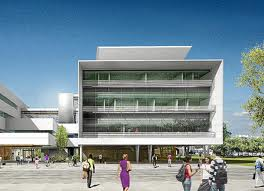